Exp. 5

The Determination of Copper in Brass.
目的
利用硫代硫酸鈉滴定銅離子，測定黃銅中的銅含量。
原理
碘定量滴定法，是將試樣在酸性溶液中，以過量碘化鉀處理，而游離出碘。
1) 將銅用硝酸溶解後，加入過量的碘離子，與銅離子作用生成不溶性碘化亞銅及碘。2Cu2+＋4I－→2CuI(s) ＋I2
2) 再以硫代硫酸鈉溶液滴定游離的碘來定量試樣中的成分。
I2＋2S2O32－→2I－＋S4O62－
3) 滴定終點的判斷是利用澱粉為指示劑。
步驟
取 0.3g 待測物（誤差至0.1 mg）至  250 mL 錐形瓶，加入 5 mL 6 M HNO3，在通風除內加熱到完全溶解。 
+ 10 mL 18 M H2SO4，並蒸發到直到 SO3 煙霧消失。降溫冷卻後，加入 30 mL 蒸餾水，沸騰 1~2 分鐘，降溫冷卻。
加入數滴 15 M NH4OH 產生深藍色 Cu(NH3)42+ 。 [酸鹼中和反應，放熱]逐滴加入 3 M H2SO4 直到顏色回到淡藍色。
加入 2 mL 85% H3PO4，降至室溫。
加入 4 g KI，立刻用 0.1 M Na2S2O3 滴定，直到顏色變淡黃，記錄體積。
加 5 mL 澱粉指示劑，並持續滴定直到藍色變淡，記錄體積。
加 2 g KSCN，攪拌30秒。繼續用 0.1 M  Na2S2O3滴定直到像芋頭牛奶的顏色，記錄體積。
    計算黃銅中銅的比例。
數據計算
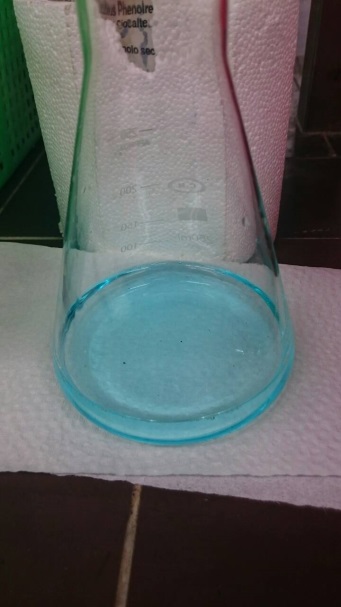 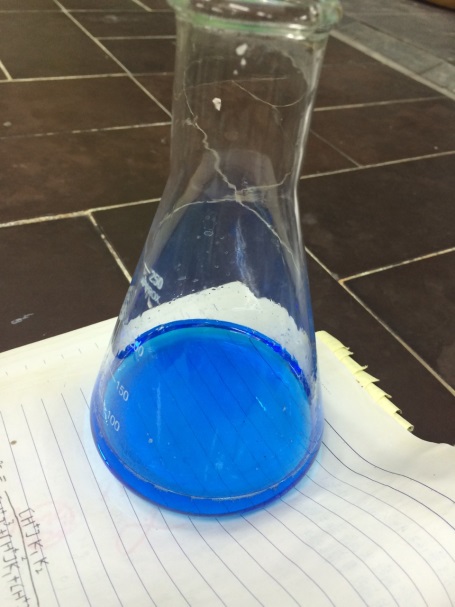 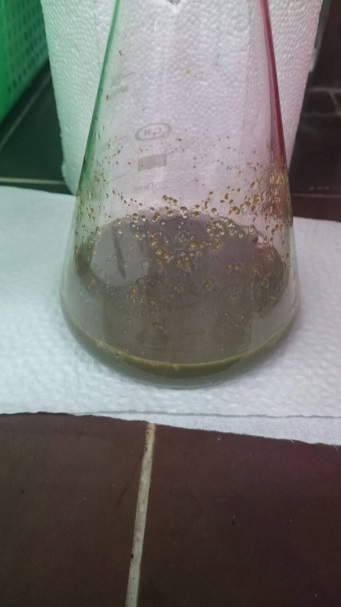 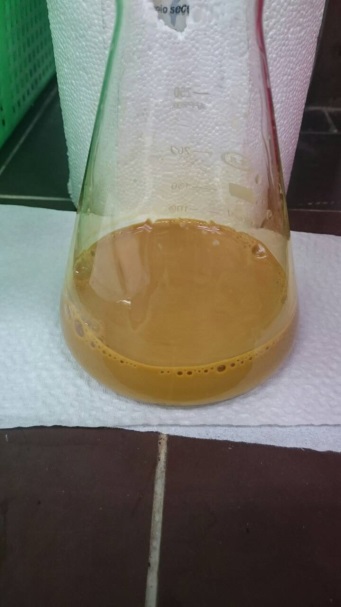 待測物 + 6 M HNO3 + 18 M H2SO4
Na2S2O3 滴定紀錄體積
+ 15 M NH4OH
+ KI
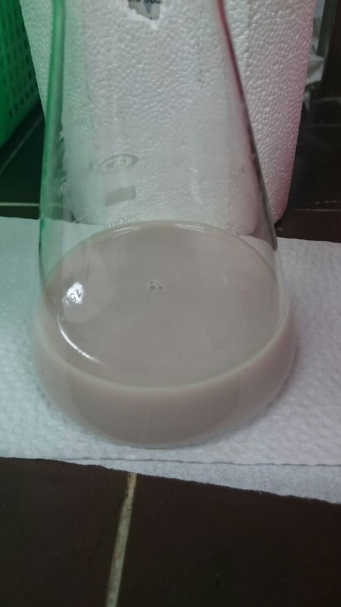 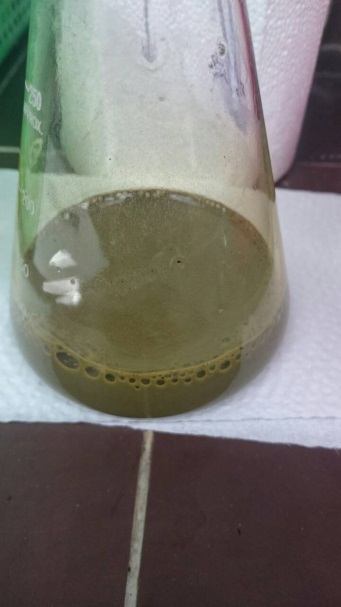 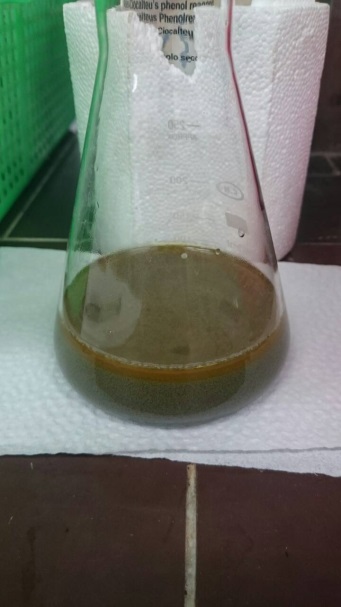 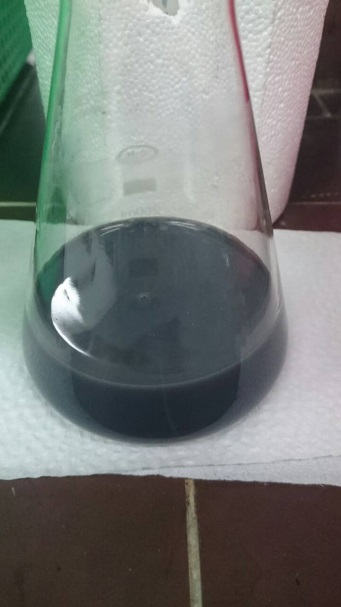 Na2S2O3 滴定紀錄體積
Na2S2O3 滴定紀錄體積
+ 澱粉指示劑
+ KSCN